Презентация на тему: «Будь вежливым»
Подготовила: Шарифуллина Альбина Юрьевна, 
учитель  английского языка 
МБОУ «Средняя общеобразовательная школа №1», 
г. Чистополь, РТ
Answer my questions, please
What is your name?       
(My name is … / I’m …)
What is your surname? 
(My surname is … / I’m …)
How old are you?           
(I’m 10/ I’m 11)
What can you do?         
(I can swim, dance, skip)
The theme of our lesson:
Be polite
If you want to visit your friends, call up before (заранее).
Don’t be late. Come on time.
Wash your hands before you eat.
Don’t talk with your mouth full.
Say «thank you» and «goodbye».
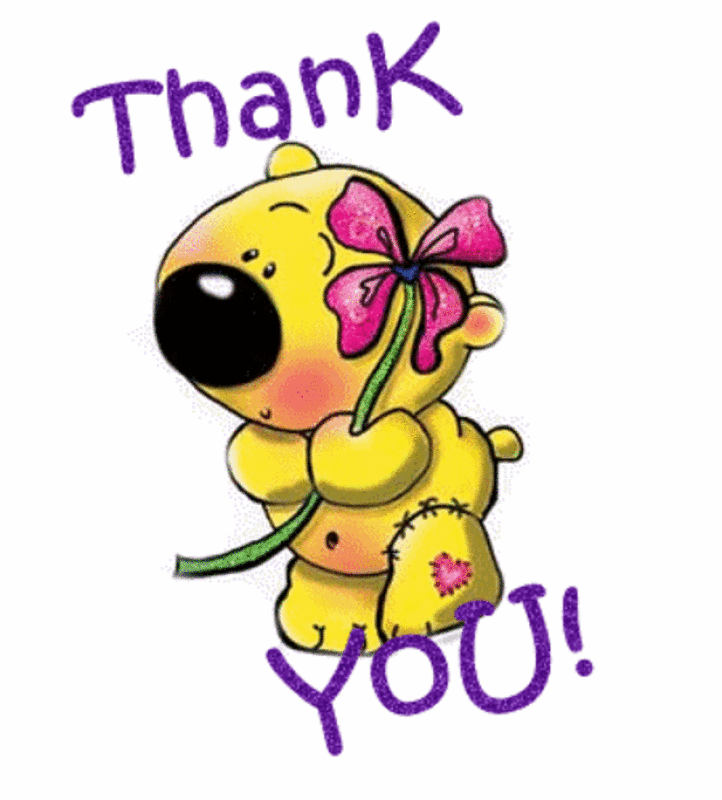 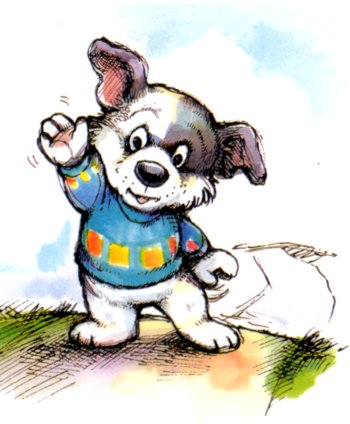 Single Round Robin
Which phrases can you use at the table?
Which phrases can you use at school?
Which phrases can you use when you visit your friend?
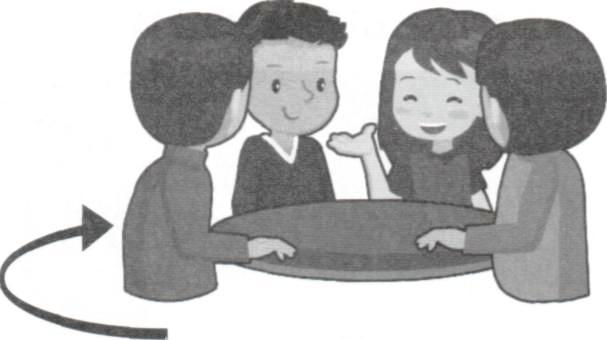 Let’s have a rest
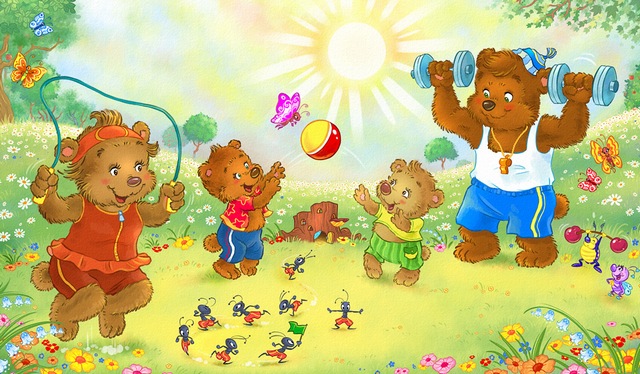 ex. 48 p. 80
ex. 19 p. 43 fill in the missing words:
Thank you!
You are welcome!
Good morning
Help yourself!
1) Mag:  Happy birthday to you!
    Jill: Oh, it's great! ________________
2) Mother: Good morning, Jim! Would you like some         porridge?
    Jim: ________________, Mum! No,  thank you. I'd like some tea and a ham sandwich.
    Mother: Here you are. _______________
    Jim:  Thank you, Mum.
    Mother: ______________
Project
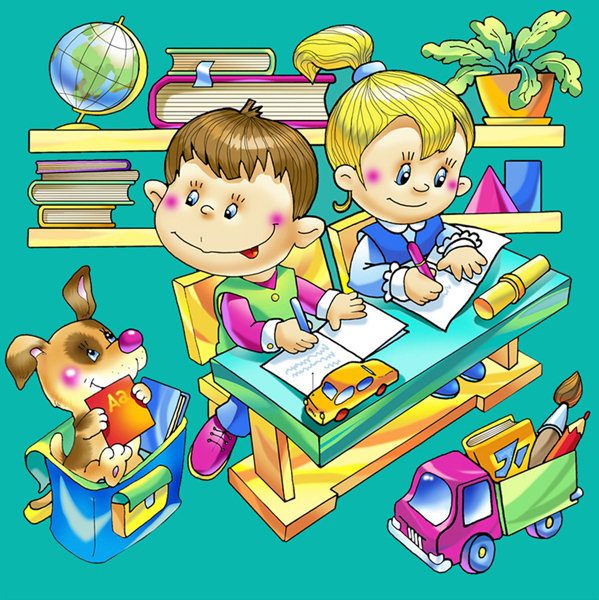 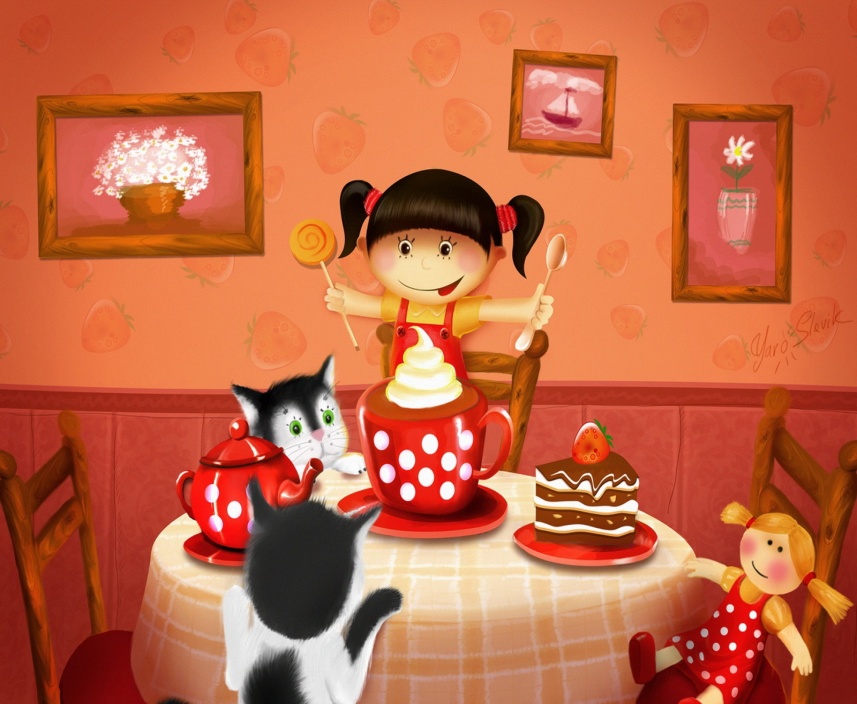 Homework:
Ex. 21 p. 44 WB
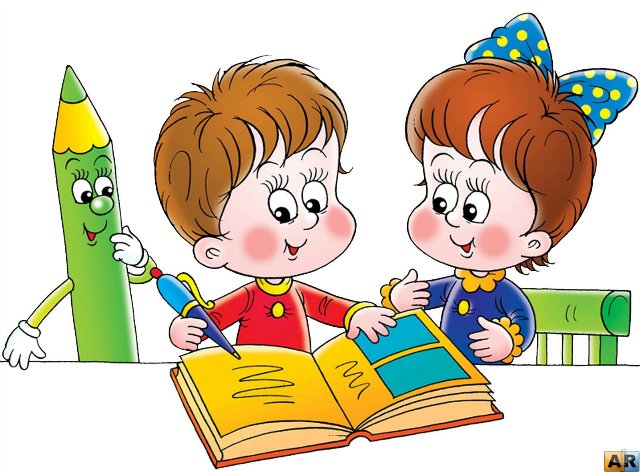 Grade the lesson
Всё понравилось       Не всё поняли         Не понравилось
Grade yourself
«5»   «4»    «3»
Использованные сайты и литература:
УМК английского языка для 4 класса «Enjoy English» М. З. Биболетова, Н.Н. Трубанёва, издательство «Титул», 2009г.  
Аудио приложения (CD - диск)/ М. З. Биболетова, Н.Н. Трубанёва, издательство «Титул», 2009г. 
http://images.yandex.ru/
http://yandex.ru/video/search?text=The_Looney_Tunes_Show_Merrie_Melodies_-_Be_Polite&where=all